Textual Analysis
Good Writing Requires Effort
Mature writers can write badly for different reasons:
 confusion about a subject 
insufficient time to revise 
Carelessness 
entrenched bad habits 
sheer incompetence
Joseph M Williams, Style: Toward Clarity and Grace
Turgid Prose vs. Good Prose
Grammar and Style
Good style connects right word to right word to make the right sentence. 
Bad style uses either the wrong word or the wrong level of diction for its subject matter. 
Diction refers to the writer’s choice of an individual word, e.g., war, fights, hostilities. 
Syntax is grammar or sentence structure.
Style, Diction, and Syntax
Words to Use to Analyze Style
e. colloquial – using the vernacular (common speech) 

f. pompous – pretentious, affecting a false dignity 

g. gushing – without reserve, usually without reflection
 
h. coy – a pretense of bashfulness
a. ponderous – heavy and dull 

b. epigrammatic – containing wise sayings smartly expressed 

c. didactic – instructive (teaching) 

d. dogmatic – positive, assertive
Words to Use in Analyzing Style
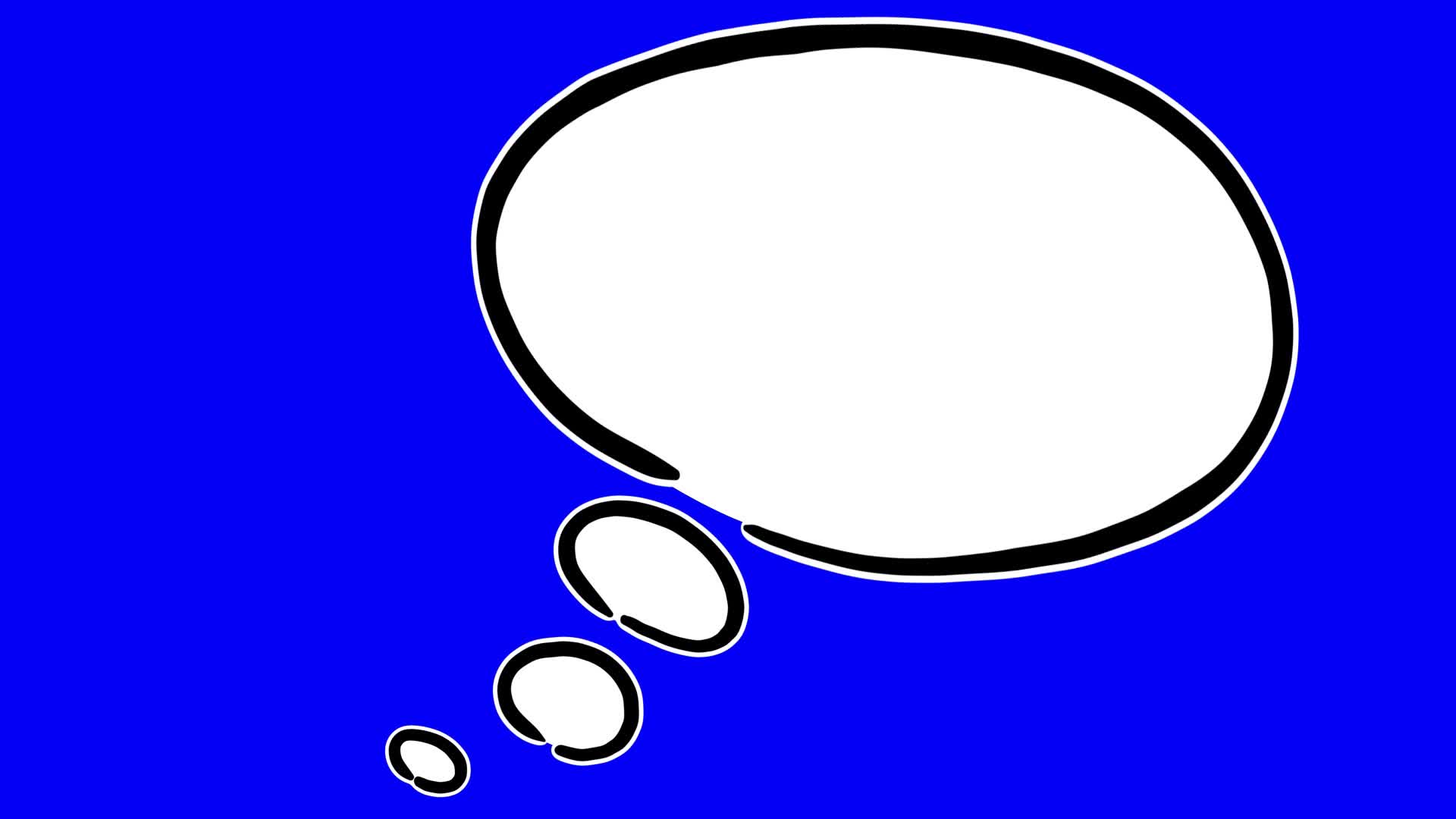 Functions of Style
1. Style helps to characterize the speaker. A good writer, careful of style, uses connotations or associations to characterize. 

2. Style creates tone, which is the value that style or gesture gives to words. 

3. Style can convey an author’s judgement of a character
Functions of Style
4. Style is also a means of persuasion. 

5. Style is discovery. In striving to say exactly what he wants to say, the writer discovers a more accurate expression of what he wants to say. 

6. Style results from linguistic choices; the more frequently these choices are exercised and the more wide-ranging they are, the higher the probability they will effectively express the writer’s unique thought and feeling.
a. monosyllabic – one syllable – this style may be used to effect simplicity or it may be used for the purposes of austerity. 

b. polysyllabic – two or more syllables – a more formal, serious style which may make use of any of the constructions mentioned previously.
Diction: Word Choice
la. The Committee proposal would provide for biogenetic industry certification of the safety to human health for new substances in requests for exemption from Federal rules. 
lb. The Committee proposes that when the biogenetic industry requests the Agency to exempt new substances from Federal rules, the industry will certify that the substances are safe.
Readability?
c. archaic – belonging to ancient times – in this case, the style is obviously meant to transport the reader into a different era. 

d. connotative – suggesting more than the plain meaning – a figurative style meant to be emotive or reflective
Diction: Word Choice
Analyze these two sentences:
la. Because we knew nothing about local conditions, we could not determine how effectively the committee had allocated funds to areas that most needed assistance. 

lb. Our lack of knowledge about local conditions precluded determination of committee action effectiveness in fund allocation to those areas in greatest need of assistance.
Stories are among the first kinds of continuous discourse we learn. From the time we are children, we all tell stories to achieve a multitude of ends to amuse, to warn, to excite, to inform, to explain, to persuade. Storytelling is fundamental to human behavior. No other form of prose can communicate large amounts 20information so quickly and persuasively.
Does the writer tell a story?
Even prose that may seem wholly discursive and abstract usually has behind it the two central components of a story characters and their actions.
Look for the story
Analyze Please
They perfect nature and are perfected by experience: for natural abilities are like natural plants that need pruning by study; and studies themselves do give forth directions too much at large, except they be bounded in by experience 
Oppressive language does more than represent violence; it is violence; does more than represent the limits of knowledge; it limits knowledge.
Analyze This
For her a dead language is not only one no longer spoken or written, it is unyielding language content to admire its own paralysis. Like statist language, censored and censoring. Ruthless in its policing duties, it has no desire or purpose other than maintaining the free range of its own narcotic narcissism, its own exclusivity and dominance.